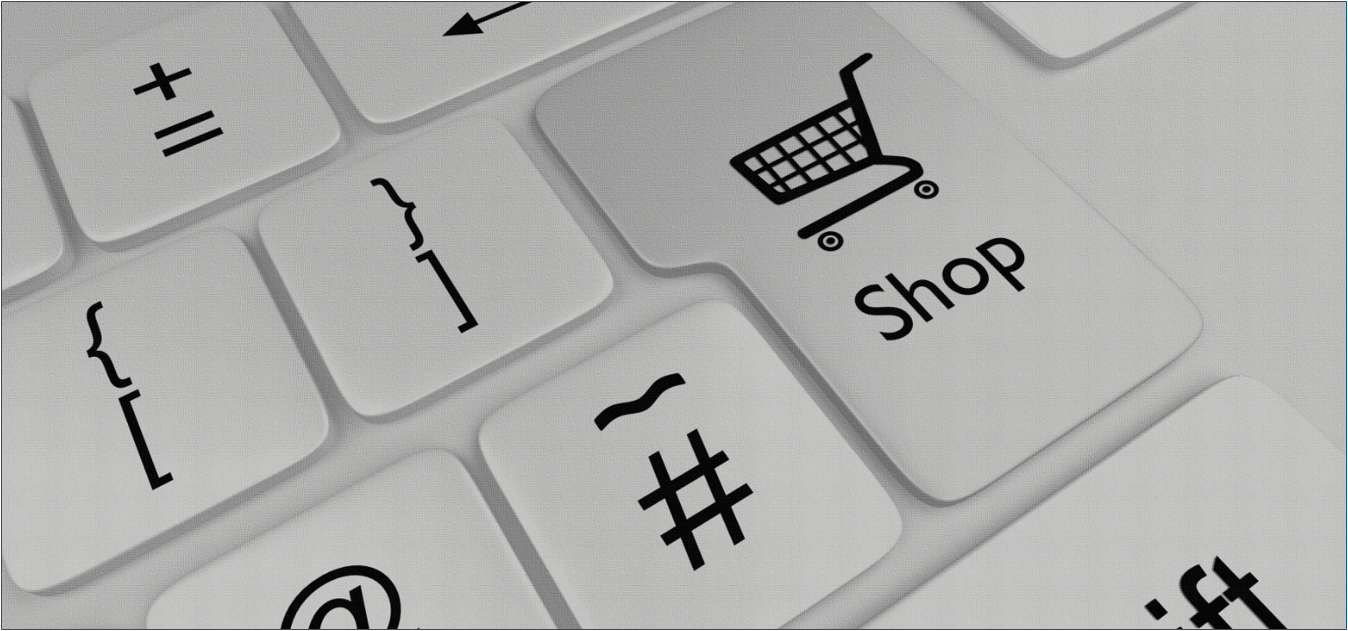 European Home Improvement Monitor Q3 2023
 Branding
About European Home Improvement Monitor
THE GOAL
              
To check and track the behaviour and trends in the European home improvement market. This is done 4 times per year, by means of 6600 online interviews (per quarter) with consumers, divided over 11 major European markets.
COUNTRY SCOPE
600 online interviews per quarter per country among consumers 
Annually, 26,400 successful online interviews
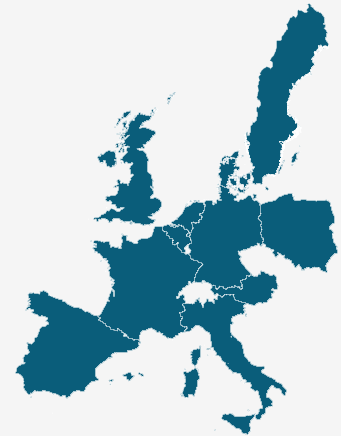 Background characteristics of the interviewed respondents can be found in the appendix
THE RESEARCH TOPICS
Base part: European developments of the home improvement market: product category penetration, spending, moment of brand selection, etc.
Quarterly theme part topic in 2023:
Q1: Orientation - Needs & willingness to invest in sustainability
Q2: Purchase channels - Online performance of DIY stores 
Q3: Branding - Evolution of private labels
Q4: Do It Yourself or Do It For Me - Plans and expectations for next year
Insights are provided for 11 European countries
THE TIMELINE
PROJECT TEAM
Report Q1
Report Q2
Report Q3
Report Q4
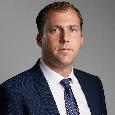 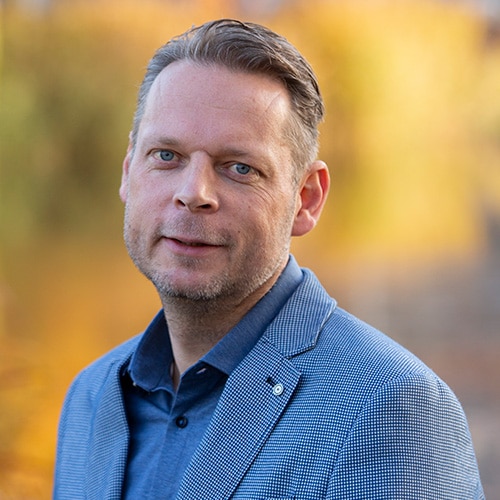 Dirk Hoogenboom
Research Consultant
+31 6 5209 8924
Hoogenboom@usp-mc.nl
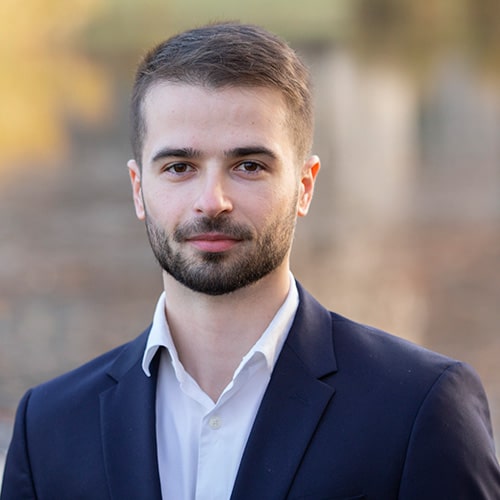 Reinier Zuydgeest
Managing Consultant
+31 6 2693 6109
Zuydgeest@usp-mc.nl
Luka Mandic
Project Manager
mandic@usp-mc.nl
May
2023
August
2023
November
2023
March
2024
Index
Lorem ipsum dolor sit amet, consectetuer adipiscing elit.
Share of European households that have done a home improvement job 2023 Q3
Spending - 2023 Q3
Lorem ipsum dolor sit amet, consectetuer adipiscing elit.  

Lorem ipsum dolor sit amet, consectetuer adipiscing elit. 
Lorem ipsum dolor sit amet, consectetuer adipiscing elit. 
Lorem ipsum dolor sit amet, consectetuer adipiscing elit.
Lorem ipsum dolor sit amet, consectetuer adipiscing elit. 
 


Lorem ipsum dolor sit amet, consectetuer adipiscing elit.  

Lorem ipsum dolor sit amet, consectetuer adipiscing elit. 
Lorem ipsum dolor sit amet, consectetuer adipiscing elit. 
Lorem ipsum dolor sit amet, consectetuer adipiscing elit.
Lorem ipsum dolor sit amet, consectetuer adipiscing elit.
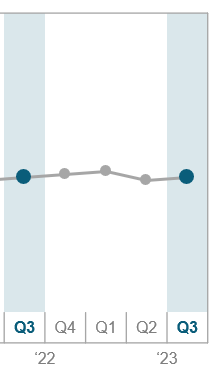 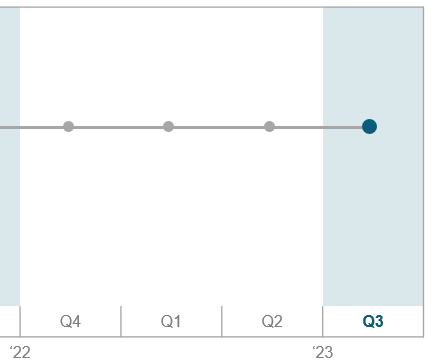 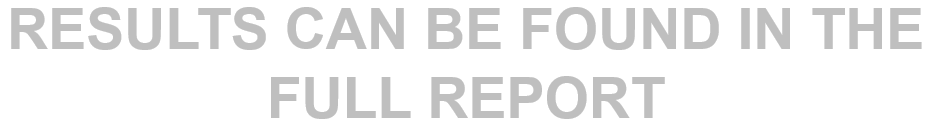 Top-3 DIY stores with the highest score in Europe
How would you rate [1-10] the following DIY stores on general satisfaction?
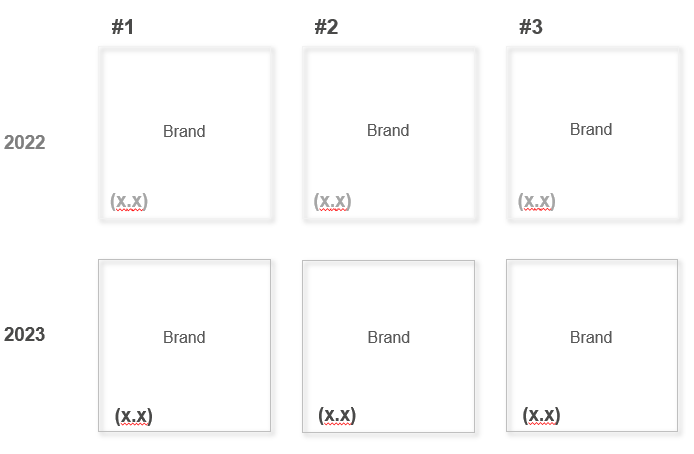 Lorem ipsum dolor sit amet, consectetuer adipiscing elit.
Lorem ipsum dolor sit amet, consectetuer adipiscing elit.  

Lorem ipsum dolor sit amet, consectetuer adipiscing elit. 
Lorem ipsum dolor sit amet, consectetuer adipiscing elit. 
Lorem ipsum dolor sit amet, consectetuer adipiscing elit.
Lorem ipsum dolor sit amet, consectetuer adipiscing elit. 
 


Lorem ipsum dolor sit amet, consectetuer adipiscing elit.  

Lorem ipsum dolor sit amet, consectetuer adipiscing elit. 
Lorem ipsum dolor sit amet, consectetuer adipiscing elit. 
Lorem ipsum dolor sit amet, consectetuer adipiscing elit.
Lorem ipsum dolor sit amet, consectetuer adipiscing elit.
Spending on improvement jobs
To what degree do you expect to spend more or less money on home improvement in October - December compared to the same period last year?
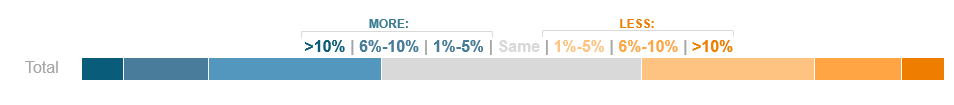 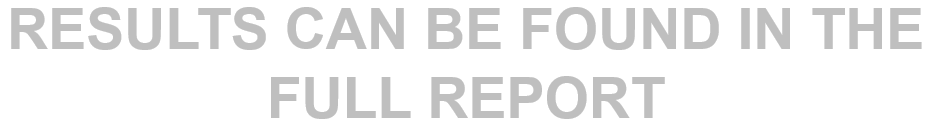 Top 5 categories where consumers prefer A-brands over private labels
In which product categories would you prefer an A-brand over a home brand?
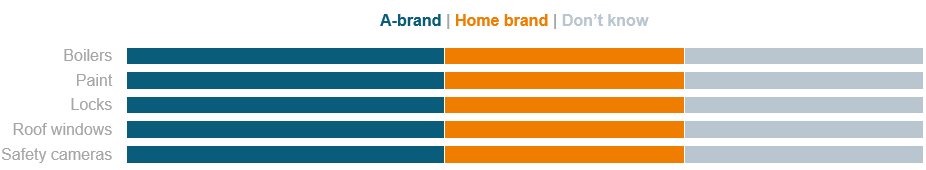 Index
Lorem ipsum dolor sit amet, consectetuer adipiscing elit.
Share of households that have done a home improvement job
2023 Q3
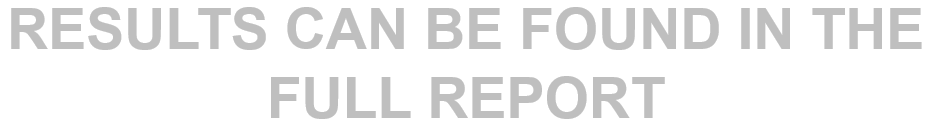 Lorem ipsum dolor sit amet, consectetuer adipiscing elit.
European spending on labour + material
2023 Q3
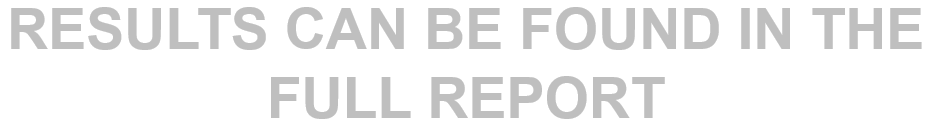 SPENDING (BILLIONS)
*Only home improvement jobs in which less than10k (in euros) was spent are included in the calculation.
Lorem ipsum dolor sit amet, consectetuer adipiscing elit.
Nr.1 DIY store per country by various aspects
How would you rate [1-10] the following DIY stores on these aspects…?
Brand
Brand
Brand
Brand
Brand
Brand
Brand
Brand
Brand
Brand
Brand
Brand
Brand
Brand
Brand
Brand
Brand
Brand
Brand
Brand
Brand
Brand
Brand
Brand
Brand
Brand
Brand
Brand
Brand
Brand
Brand
Brand
Brand
Brand
Brand
Brand
Brand
Brand
Brand
Brand
Brand
Brand
Brand
Brand
Brand
Brand
Brand
Brand
Brand
Brand
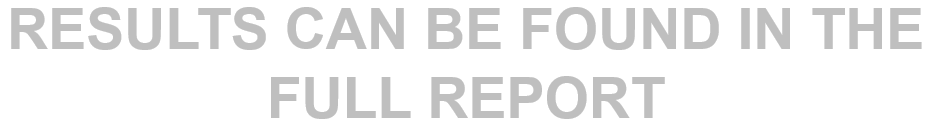 Brand
Brand
Brand
Brand
Brand
Brand
Brand
Brand
Brand
Brand
Brand
Brand
Brand
Brand
Brand
Brand
Brand
Brand
Brand
Brand
Brand
Brand
Brand
Brand
Brand
Brand
Brand
Brand
Brand
Brand
Brand
Brand
Brand
Brand
Brand
Brand
Brand
Brand
Brand
Brand
Brand
Brand
Brand
Brand
Brand
Brand
Brand
Brand
Brand
Brand
Brand
Brand
Brand
Brand
Brand
Brand
Brand
Brand
Brand
Brand
Brand
Brand
Brand
Brand
Brand
Brand
Brand
Brand
Brand
Brand
Brand
Brand
Brand
Brand
Brand
Brand
Brand
Brand
Brand
Brand
Brand
Brand
Base per country: n=600
Lorem ipsum dolor sit amet, consectetuer adipiscing elit.
Moment of brand selection
Did you make your brand selection in the shop or had you already made your brand selection before going to the shop?
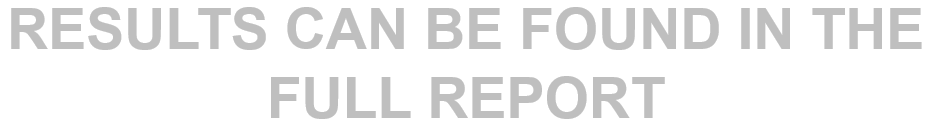 % of people who selected a brand before going to the shop
*2017-2022: approximately n=26,400 per year; 2023 (Q1-Q3): n=19,800
Lorem ipsum dolor sit amet, consectetuer adipiscing elit.
Moment of brand selection
Did you make your brand selection in the shop or had you already made your brand selection before going to the shop?
% of people who selected a brand before going to the shop
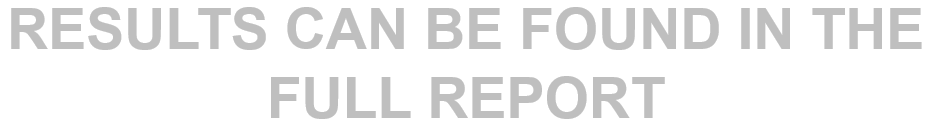 Base: n= 19,800 [2022 Q1-Q3]
Lorem ipsum dolor sit amet, consectetuer adipiscing elit.
Top-5 DIY stores with the highest general satisfaction score in Europe
How would you rate [1-10] the following DIY stores on general satisfaction?
#1
#2
#3
#4
#5
Brand
Brand
Brand
Brand
Brand
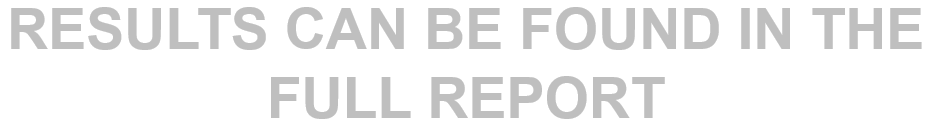 (x.x)
(x.x)
(x.x)
(x.x)
(x.x)
Base: n=6,624
Brand
Brand
Brand
Brand
Brand
(x.x)
(x.x)
(x.x)
(x.x)
(x.x)
Base: n=6,624
Lorem ipsum dolor sit amet, consectetuer adipiscing elit.
Top-5 DIY store in each aspect
Average satisfaction score per aspect
How would you rate [1-10] the following DIY stores on these aspects?
#1
#2
#3
#4
#5
Average satisfaction score
Brand
Brand
Brand
Brand
Brand
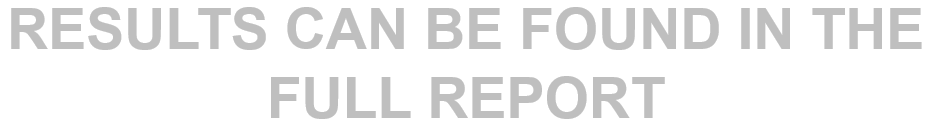 Brand
Brand
Brand
Brand
Brand
Brand
Brand
Brand
Brand
Brand
Brand
Brand
Brand
Brand
Brand
Brand
Brand
Brand
Brand
Brand
Base: n=6,604
Lorem ipsum dolor sit amet, consectetuer adipiscing elit.
Attitude towards private labelsWhat's your opinion on home brands (or own-brands) in DIY stores?
Lorem ipsum dolor sit amet, consectetuer adipiscing elit. Lorem ipsum dolor sit amet, consectetuer adipiscing elit. Lorem ipsum dolor sit amet, consectetuer adipiscing elit. Lorem ipsum dolor sit amet, consectetuer adipiscing elit. 

Lorem ipsum dolor sit amet, consectetuer adipiscing elit. Lorem ipsum dolor sit amet, consectetuer adipiscing elit. Lorem ipsum dolor sit amet, consectetuer adipiscing elit. Lorem ipsum dolor sit amet, consectetuer adipiscing elit. 

Lorem ipsum dolor sit amet, consectetuer adipiscing elit. Lorem ipsum dolor sit amet, consectetuer adipiscing elit. Lorem ipsum dolor sit amet, consectetuer adipiscing elit. Lorem ipsum dolor sit amet, consectetuer adipiscing elit.
Positive | Neutral | Negative | Don’t know
DIY EXPERIENCE
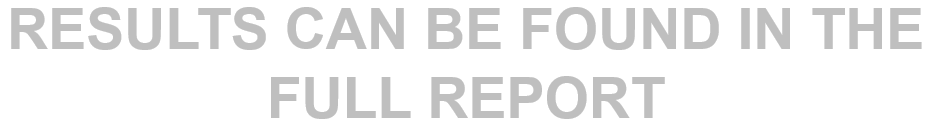 AGE CATEGORY
Base: N=6,614
Values below 5% are not labelled
Lorem ipsum dolor sit amet, consectetuer adipiscing elit.
Preference: A-brands (name brands) versus private labelsWhat's your opinion on home brands (or own-brands) in DIY stores? In which product categories (14 different were measured) would you prefer an A-brand over a home brand?*
Lorem ipsum dolor sit amet, consectetuer adipiscing elit. Lorem ipsum dolor sit amet, consectetuer adipiscing elit. 

Lorem ipsum dolor sit amet, consectetuer adipiscing elit. Lorem ipsum dolor sit amet, consectetuer adipiscing elit.
A brand | Home brand | Don’t know
DIY EXPERIENCE
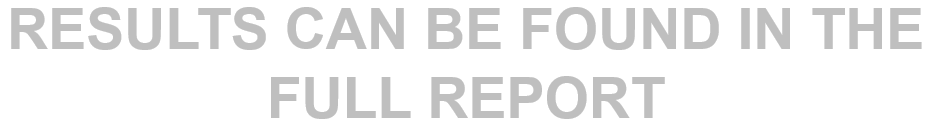 AGE CATEGORY
*For this graph, all 14 products were summed up and presented on the overall level.
Base: N=6,614
Values below 5% are not labelled
Lorem ipsum dolor sit amet, consectetuer adipiscing elit.
Preference: A-brands versus private labelsIn which product categories would you prefer an A-brand over a home brand?
Lorem ipsum dolor sit amet, consectetuer adipiscing elit. Lorem ipsum dolor sit amet, consectetuer adipiscing elit. 

Lorem ipsum dolor sit amet, consectetuer adipiscing elit. Lorem ipsum dolor sit amet, consectetuer adipiscing elit.
A brand | Home brand | Don’t know
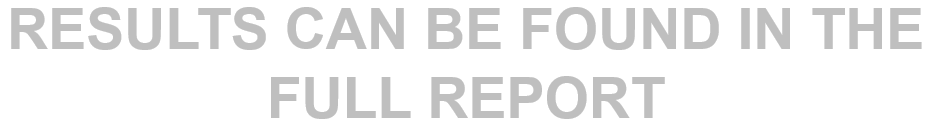 Base: N=6,614
Index
Theme questions
In this chapter, we take a deeper dive in the purchasing on home improvement products. The respondents were asked the following:
Branding:
What are your preferences for buying branded and non-branded home improvement products online, considering price, brand preference, motivation, and the importance of brand names?
How would you rate [1-10] the following DIY stores* on the aspects: service & advice, quality of products, attractive prices, sustainability, shopping experience and general satisfaction.
Private labels and home brands (own-brands) are regularly offered in DIY stores as an alternative to the A-brands. Usually these products are cheaper due to lower marketing costs for these brands. What's your opinion on these home-brands in DIY stores?
In which of the following categories would you prefer an A-brand over a home brand? Covered categories: paint, bathroom products, masking tapes, garden tools, adhesives, sealants, locks, safety cameras, plugs, roof windows, boilers, taps, duct tape and brushes/rollers?
Looking forward to the months October – December, do you expect the number of home improvement jobs in or outside your home to be more, the same or less than the same period last year?
To what degree do you expect to spend more or less money on home improvement in October – December compared to the same period last year?
Do you feel this month is a good or bad time to start a project over/under €5.000 for home improvement, repair or maintenance? Do you feel this is a good or bad time to hire a professional for home improvement, repair or maintenance?
In the last 30 days, have you postponed or cancelled a home improvement, repair or maintenance project you planned to start? Why did you postpone or cancel your home improvement, repair or maintenance project?
Are you planning to start a home improvement, repair or maintenance project in the next 30 days?
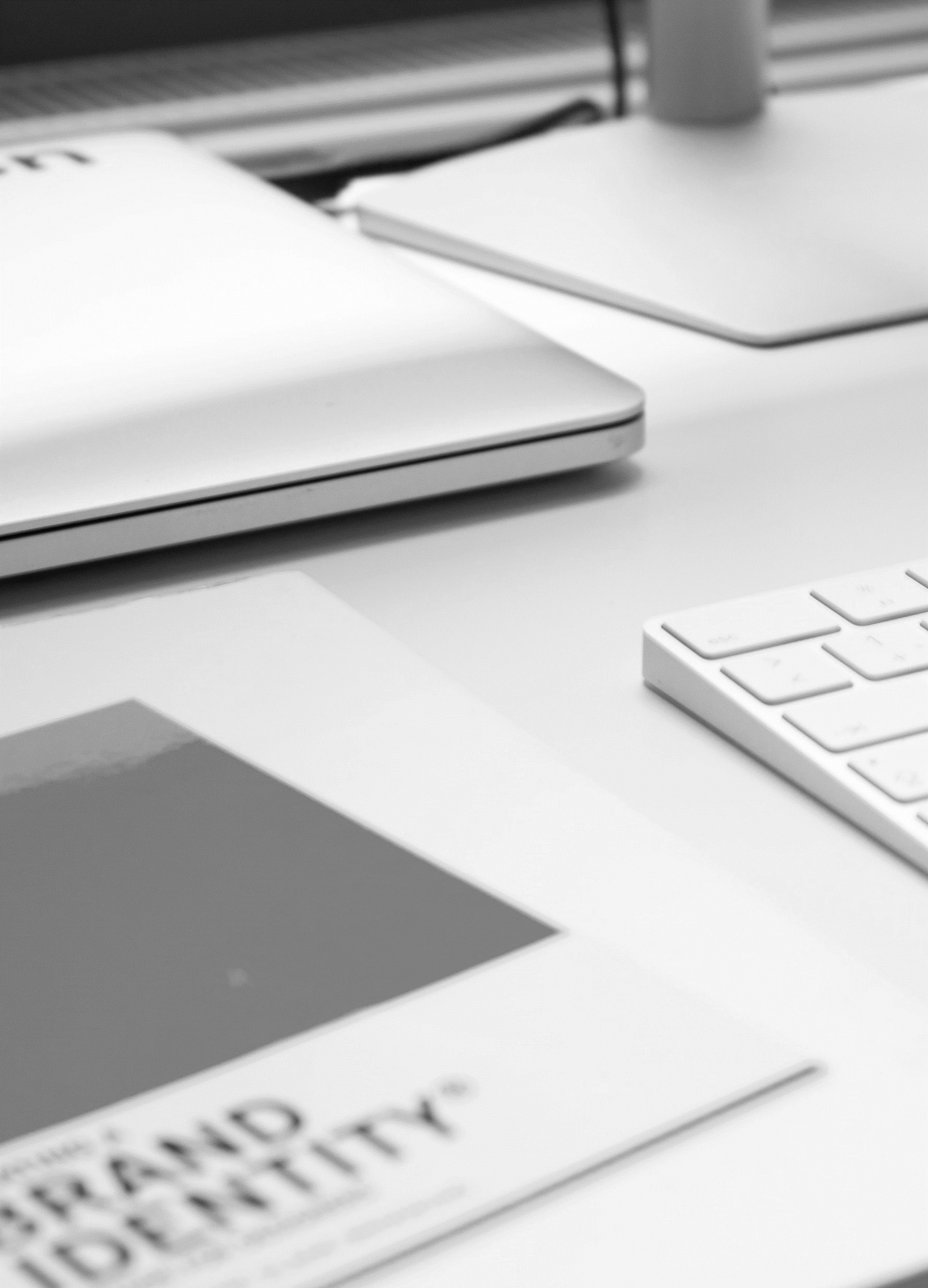 Lorem ipsum dolor sit amet, consectetuer adipiscing elit.
Branded versus unbranded
Q: Branded home improvement products are more expensive so I prefer to buy non branded products online
Completely agree | Agree | Neutral | Disagree | Completely disagree | Don’t know
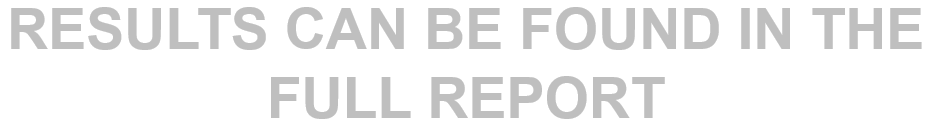 Base: N=6,614
Values below 5% are not labelled
Lorem ipsum dolor sit amet, consectetuer adipiscing elit.
Online brand purchase
Q: I would prefer to buy well-known brand names online
Completely agree | Agree | Neutral | Disagree | Completely disagree | Don’t know
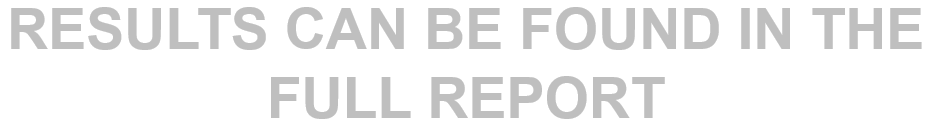 Base: N=6,614
Values below 5% are not labelled
Lorem ipsum dolor sit amet, consectetuer adipiscing elit.
Brand influence
Q: Branded products motivate me to buy online
Completely agree | Agree | Neutral | Disagree | Completely disagree | Don’t know
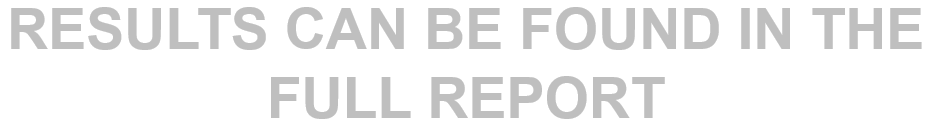 Base: N=6,614
Values below 5% are not labelled
Lorem ipsum dolor sit amet, consectetuer adipiscing elit.
Brand name significance
Q: I don't care about brand name while I purchase online
Completely agree | Agree | Neutral | Disagree | Completely disagree | Don’t know
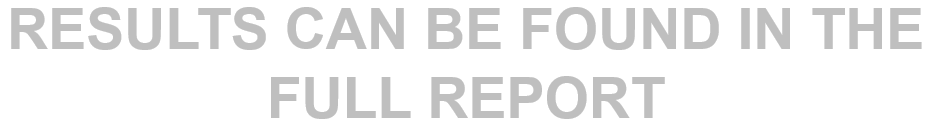 Those in Poland care about brand names the most
Base: N=6,614
Values below 5% are not labelled
Lorem ipsum dolor sit amet, consectetuer adipiscing elit.
Private labels and home brands
Q: Private labels and home brands (or own-brands) are regularly offered in DIY stores as an alternative to the A-brands. Usually these products are cheaper due to lower marketing costs for these brands. What's your opinion on these home-brands (or own-brands) in DIY stores?
Positive | Neutral | Negative | Don’t know
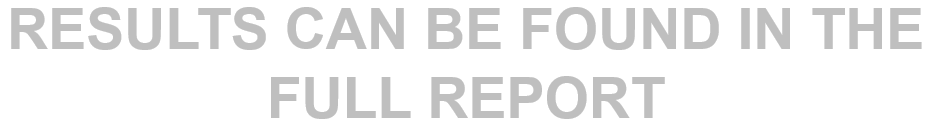 Base: N=6,614
Values below 5% are not labelled
Lorem ipsum dolor sit amet, consectetuer adipiscing elit.
Private labels and home brands
Q: Private labels and home brands (or own-brands) are regularly offered in DIY stores as an alternative to the A-brands. Usually these products are cheaper due to lower marketing costs for these brands. What's your opinion on these home-brands (or own-brands) in DIY stores?
Positive | Neutral | Negative | Don’t know
DIY EXPERIENCE
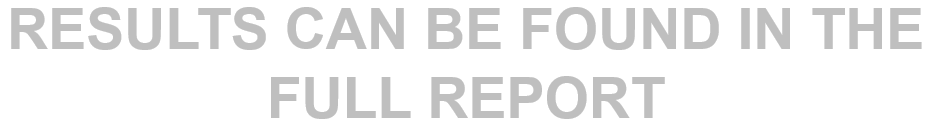 AGE CATEGORY
Base: N=6,614
Values below 5% are not labelled
Lorem ipsum dolor sit amet, consectetuer adipiscing elit.
Private labels and home brands preference
Q: In which of the following categories would you prefer an A-brand over a homebrand?
A-brand | Home brand | Don’t know
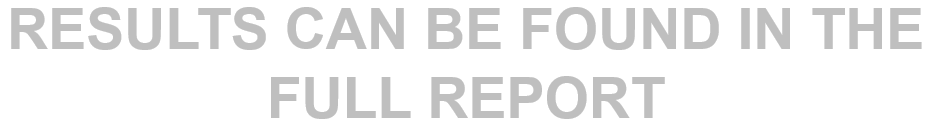 Base: N=6,614
Lorem ipsum dolor sit amet, consectetuer adipiscing elit.
Private labels and home brands preference
Q: In which of the following categories would you prefer an A-brand over a homebrand?
A brand | Home brand | Don’t know
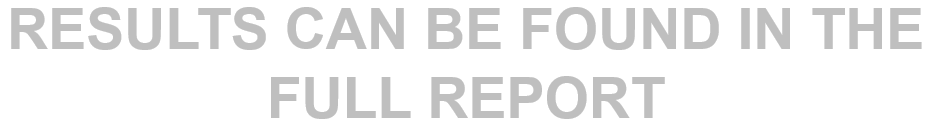 Average of all product categories: locks, boilers, paint, safety cameras, roof windows, bathroom products, sealants, taps, adhesives, plugs, garden tools, duct tapes, brushes/r ollers and masking tapes.
Base: N=6,614
Lorem ipsum dolor sit amet, consectetuer adipiscing elit.
Cancellation reasons
Why did you postpone or cancel your home improvement, repair or maintenance project?
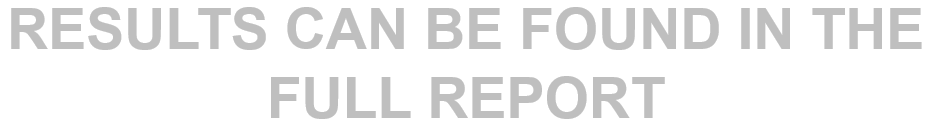 Base: N=1,193, asked to respondents who postponed or cancelled a home improvement project
Lorem ipsum dolor sit amet, consectetuer adipiscing elit.
Plans in the next 30 days
Are you planning to start a home improvement, repair or maintenance project in the next 30 days?
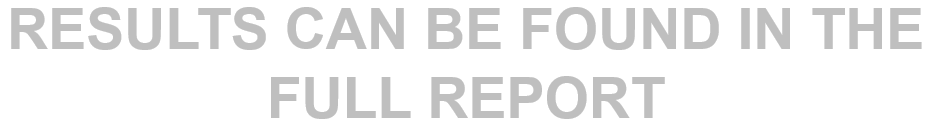 Base: N=6,614
Values below 5% are not labelled
Lorem ipsum dolor sit amet, consectetuer adipiscing elit.
Plans in the next 30 days
Are you planning to start a home improvement, repair or maintenance project in the next 30 days?
DIY EXPERIENCE
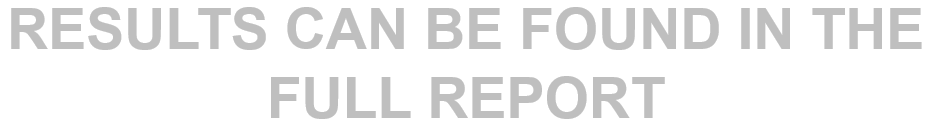 AGE CATEGORY
Base: N=6,614
Values below 5% are not labelled
Lorem ipsum dolor sit amet, consectetuer adipiscing elit.
Outlook on home improvement
Looking forward to the months October-December, do you expect the number of home improvement jobs in- or outside your home to be more, the same or less than in the same period last year?
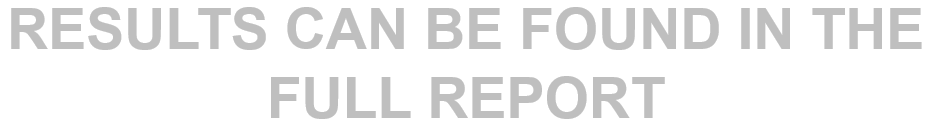 Base: N=6,614
[Speaker Notes: Colors to match on the line graph/next slide (also less is in line with the usual USP colors for less/negative end)]
Lorem ipsum dolor sit amet, consectetuer adipiscing elit.
Outlook on decorative jobs compared to the last quarter in 2023
Looking forward to the next three months, do you expect the number of home improvement jobs in- or outside your home to be more, the same or less than in the same period last year?
Small decorative jobs
Large decorative jobs
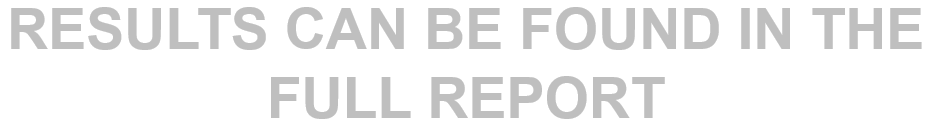 N = 6,600 per quarter
N = 6600 per quarter
Lorem ipsum dolor sit amet, consectetuer adipiscing elit.
Outlook on constructive jobs compared to the last quarter in 2023
Looking forward to the next three months, do you expect the number of home improvement jobs in- or outside your home to be more, the same or less than in the same period last year?
Small constructive jobs
Large constructive jobs
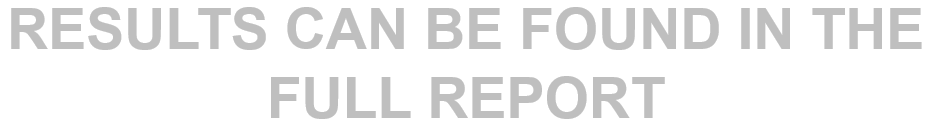 N = 6,600 per quarter
N = 6600 per quarter
Lorem ipsum dolor sit amet, consectetuer adipiscing elit.
Spending on improvement jobs
To what degree do you expect to spend more or less money on home improvement in October - December compared to the same period last year?
>10% | 6%-10% | 1%-5% | Same | 1%-5% | 6%-10% | >10%
MORE:
LESS:
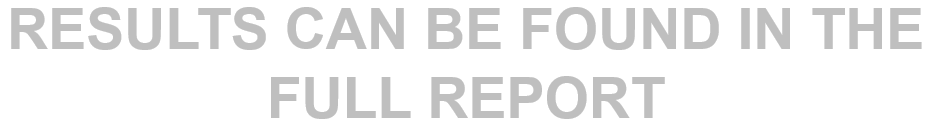 Base: N=6,614
Values below 5% are not labelled
Lorem ipsum dolor sit amet, consectetuer adipiscing elit.
Start a project under €5.000 
Do you feel this month is a good or bad time to start a project under €5.000 for home improvement, repair or maintenance?
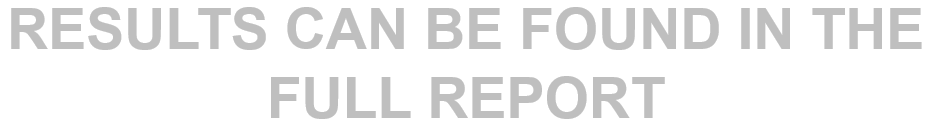 Base: N=6,614
Values below 5% are not labelled
Lorem ipsum dolor sit amet, consectetuer adipiscing elit.
Start a project under €5.000 
Do you feel this month is a good or bad time to start a project under €5.000 for home improvement, repair or maintenance?
DIY EXPERIENCE
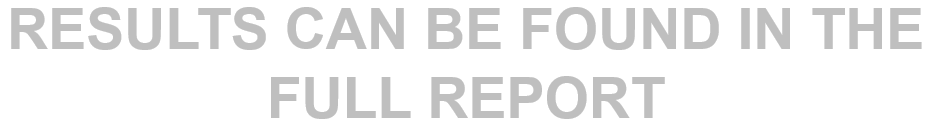 AGE CATEGORY
Base: N=6,614
Values below 5% are not labelled
Lorem ipsum dolor sit amet, consectetuer adipiscing elit.
Start a project over €5.000 
Do you feel this month is a good or bad time to start a project over €5.000 for home improvement, repair or maintenance?
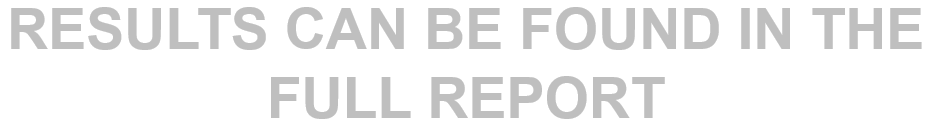 Base: N=6,614
Values below 5% are not labelled
Lorem ipsum dolor sit amet, consectetuer adipiscing elit.
Start a project over €5.000 
Do you feel this month is a good or bad time to start a project over €5.000 for home improvement, repair or maintenance?
DIY EXPERIENCE
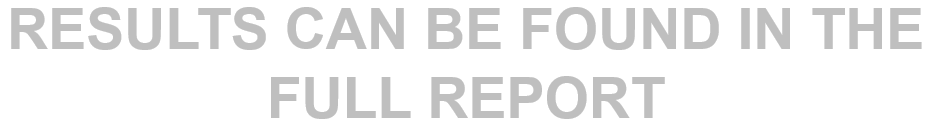 AGE CATEGORY
Base: N=6,614
Values below 5% are not labelled
Lorem ipsum dolor sit amet, consectetuer adipiscing elit.
Hire a professional 
Do you feel this month is a good or bad time to hire a professional for home improvement, repair or maintenance?
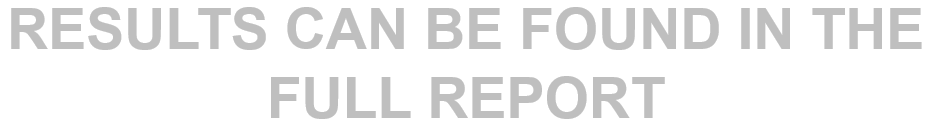 Base: N=6,614
Values below 5% are not labelled
Lorem ipsum dolor sit amet, consectetuer adipiscing elit.
Hire a professional 
Do you feel this month is a good or bad time to hire a professional for home improvement, repair or maintenance?
DIY EXPERIENCE
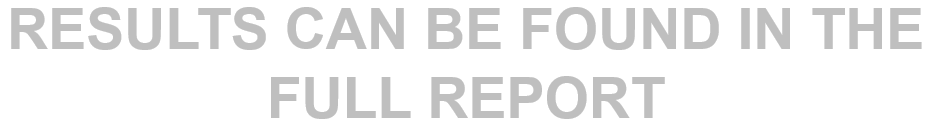 AGE CATEGORY
Base: N=6,614
Values below 5% are not labelled
Lorem ipsum dolor sit amet, consectetuer adipiscing elit.
Postponed / cancelled home improvement project
In the last 30 days, have you postponed or cancelled a home improvement, repair or maintenance project you planned to start?
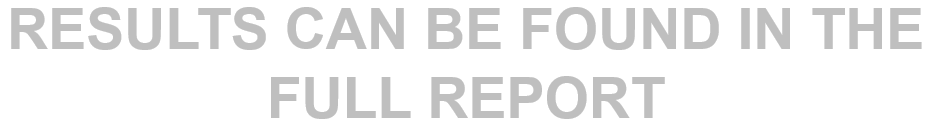 Base: N=6,614
Values below 5% are not labelled
Lorem ipsum dolor sit amet, consectetuer adipiscing elit.
Postponed / cancelled home improvement project
In the last 30 days, have you postponed or cancelled a home improvement, repair or maintenance project you planned to start?
DIY EXPERIENCE
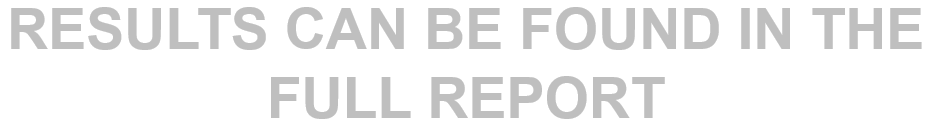 AGE CATEGORY
Base: N=6,614
Values below 5% are not labelled
Index
AUSTRIA
Share of households that did a home improvement job
AUSTRIA
EU AVERAGE
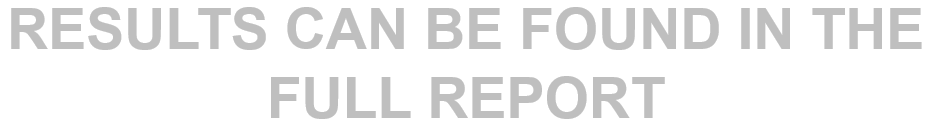 *Category “Other” includes: Furniture shop, Garden centre, Wholesaler and Other shops
Base: N=600 per quarter
AUSTRIA
Lorem
Satisfaction score on various aspects of DIY stores
Attitude towards private labels
Bauhaus Hornbach Lagerhaus OBI
POSITIVE | NEUTRAL | NEGATIVE
IMPORTANCE
[Influence on GS^]
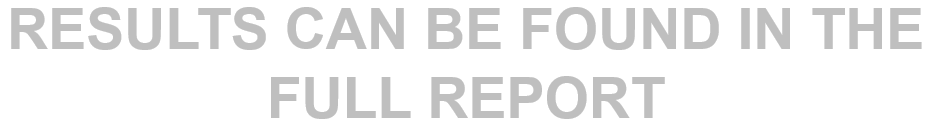 Preference: 
A-brands versus private labels
5.5
Avg. score
8.5
Avg. score
^GS stands for general satisfaction. A regression model is built to see to what extent each aspect influences general satisfaction. The higher the percentage, the more effect has the aspect on general satisfaction.
Base: N=547
*Statistically significant. If the effect is not significant, there is barely any influence on general satisfaction.
BELGIUM
Share of households that did a home improvement job
BELGIUM
EU AVERAGE
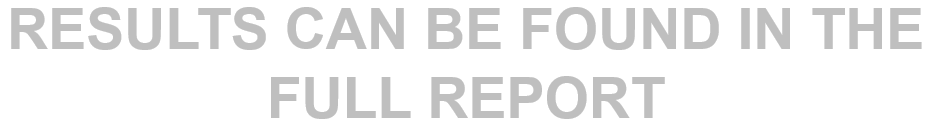 *Category “Other” includes: Furniture shop, Garden centre, Wholesaler and Other shops
Base: N=600 per quarter
BELGIUM
Lorem
Satisfaction score on various aspects of DIY stores
Attitude towards private labels
Brico Gamma Hubo MrBricolage
POSITIVE | NEUTRAL | NEGATIVE
IMPORTANCE
[Influence on GS^]
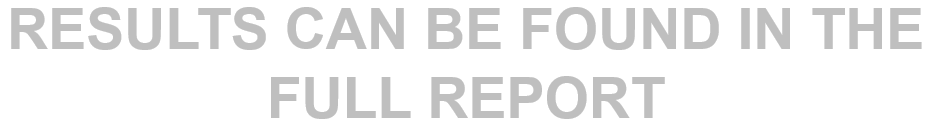 Preference: 
A-brands versus private labels
5.5
Avg. score
8.5
Avg. score
^GS stands for general satisfaction. A regression model is built to see to what extent each aspect influences general satisfaction. The higher the percentage, the more effect has the aspect on general satisfaction.
Base: N=621
*Statistically significant. If the effect is not significant, there is barely any influence on general satisfaction.
DENMARK
Share of households that did a home improvement job
DENMARK
EU AVERAGE
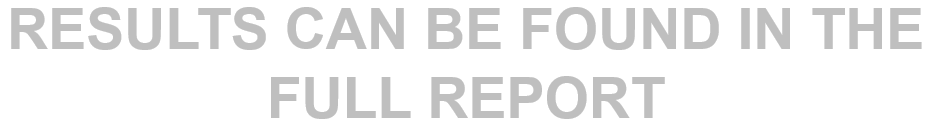 *Category “Other” includes: Furniture shop, Garden centre, Wholesaler and Other shops
Base: N=600 per quarter
DENMARK
Lorem
Satisfaction score on various aspects of DIY stores
Attitude towards private labels
Bauhaus jem&fix Silvan XLbyg
POSITIVE | NEUTRAL | NEGATIVE
IMPORTANCE
[Influence on GS^]
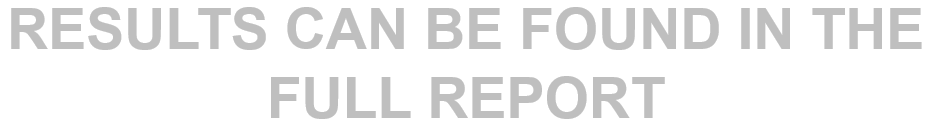 Preference: 
A-brands versus private labels
5.5
Avg. score
8.5
Avg. score
^GS stands for general satisfaction. A regression model is built to see to what extent each aspect influences general satisfaction. The higher the percentage, the more effect has the aspect on general satisfaction.
Base: N=496
*Statistically significant. If the effect is not significant, there is barely any influence on general satisfaction.
FRANCE
Share of households that did a home improvement job
FRANCE
EU AVERAGE
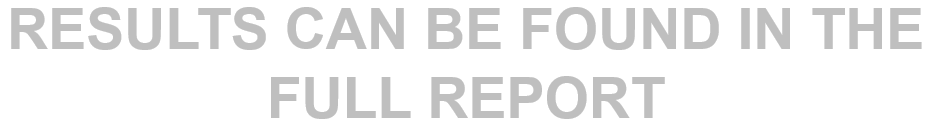 *Category “Other” includes: Furniture shop, Garden centre, Wholesaler and Other shops
Base: N=600 per quarter
FRANCE
Lorem
Satisfaction score on various aspects of DIY stores
Attitude towards private labels
BricoDepot Bricorama Castorama LeroyMerlin
POSITIVE | NEUTRAL | NEGATIVE
IMPORTANCE
[Influence on GS^]
Preference: 
A-brands versus private labels
5.5
Avg. score
8.5
Avg. score
^GS stands for general satisfaction. A regression model is built to see to what extent each aspect influences general satisfaction. The higher the percentage, the more effect has the aspect on general satisfaction.
Base: N=624
*Statistically significant. If the effect is not significant, there is barely any influence on general satisfaction.
GERMANY
Share of households that did a home improvement job
GERMANY
EU AVERAGE
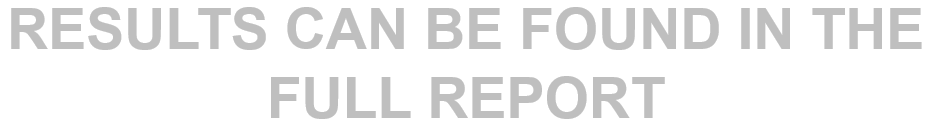 *Category “Other” includes: Furniture shop, Garden centre, Wholesaler and Other shops
Base: N=600 per quarter
GERMANY
Lorem
Satisfaction score on various aspects of DIY stores
Attitude towards private labels
Bauhaus Hornbach OBI Toom
POSITIVE | NEUTRAL | NEGATIVE
IMPORTANCE
[Influence on GS^]
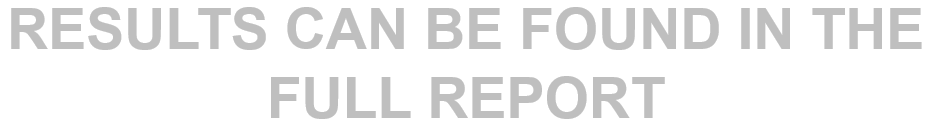 Preference: 
A-brands versus private labels
5.5
Avg. score
8.5
Avg. score
^GS stands for general satisfaction. A regression model is built to see to what extent each aspect influences general satisfaction. The higher the percentage, the more effect has the aspect on general satisfaction.
Base: N=629
*Statistically significant. If the effect is not significant, there is barely any influence on general satisfaction.
ITALY
Share of households that did a home improvement job
ITALY
EU AVERAGE
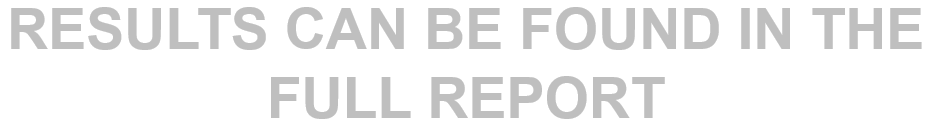 *Category “Other” includes: Furniture shop, Garden centre, Wholesaler and Other shops
Base: N=600 per quarter
ITALY
Lorem
Satisfaction score on various aspects of DIY stores
Attitude towards private labels
Bricocenter Bricoio LeroyMerlin OBI
POSITIVE | NEUTRAL | NEGATIVE
IMPORTANCE
[Influence on GS^]
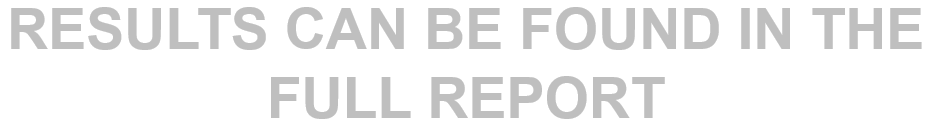 Preference: 
A-brands versus private labels
5.5
Avg. score
8.5
Avg. score
^GS stands for general satisfaction. A regression model is built to see to what extent each aspect influences general satisfaction. The higher the percentage, the more effect has the aspect on general satisfaction.
Base: N=618
*Statistically significant. If the effect is not significant, there is barely any influence on general satisfaction.
NETHERLANDS
Share of households that did a home improvement job
NETHERLANDS
EU AVERAGE
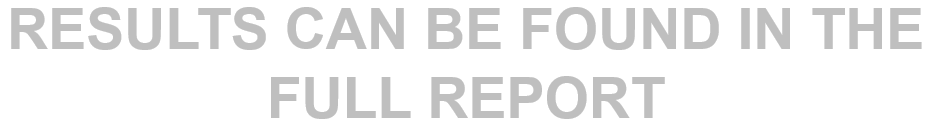 *Category “Other” includes: Furniture shop, Garden centre, Wholesaler and Other shops
Base: N=600 per quarter
NETHERLANDS
Lorem
Satisfaction score on various aspects of DIY stores
Attitude towards private labels
Gamma Hornbach Karwei Praxis
POSITIVE | NEUTRAL | NEGATIVE
IMPORTANCE
[Influence on GS^]
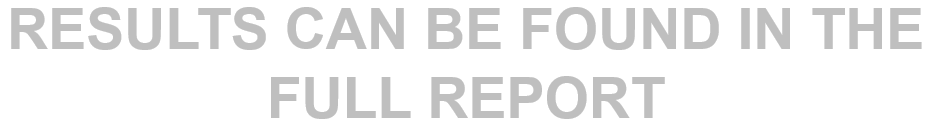 Preference: 
A-brands versus private labels
5.5
Avg. score
8.5
Avg. score
^GS stands for general satisfaction. A regression model is built to see to what extent each aspect influences general satisfaction. The higher the percentage, the more effect has the aspect on general satisfaction.
Base: N=607
*Statistically significant. If the effect is not significant, there is barely any influence on general satisfaction.
POLAND
Share of households that did a home improvement job
POLAND
EU AVERAGE
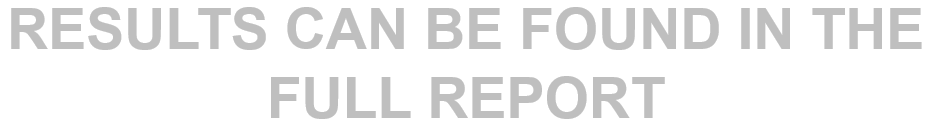 *Category “Other” includes: Furniture shop, Garden centre, Wholesaler and Other shops
Base: N=600 per quarter
POLAND
Lorem
Satisfaction score on various aspects of DIY stores
Attitude towards private labels
Castorama LeroyMerlin Mrówka OBI
POSITIVE | NEUTRAL | NEGATIVE
IMPORTANCE
[Influence on GS^]
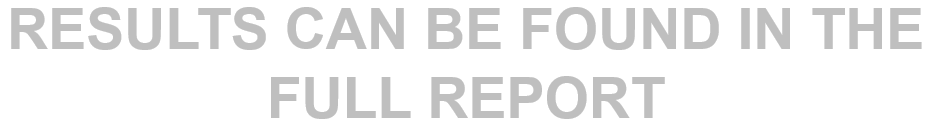 Preference: 
A-brands versus private labels
5.5
Avg. score
8.5
Avg. score
^GS stands for general satisfaction. A regression model is built to see to what extent each aspect influences general satisfaction. The higher the percentage, the more effect has the aspect on general satisfaction.
Base: N=612
*Statistically significant. If the effect is not significant, there is barely any influence on general satisfaction.
SPAIN
Share of households that did a home improvement job
SPAIN
EU AVERAGE
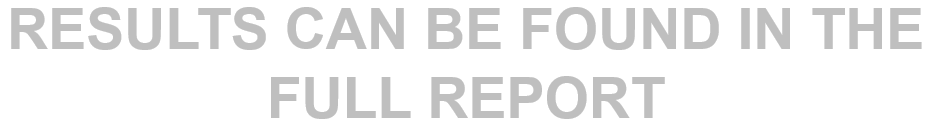 *Category “Other” includes: Furniture shop, Garden centre, Wholesaler and Other shops
Base: N=600 per quarter
SPAIN
Lorem
Satisfaction score on various aspects of DIY stores
Attitude towards private labels
Bauhaus BricoDepot LeroyMerlin
POSITIVE | NEUTRAL | NEGATIVE
IMPORTANCE
[Influence on GS^]
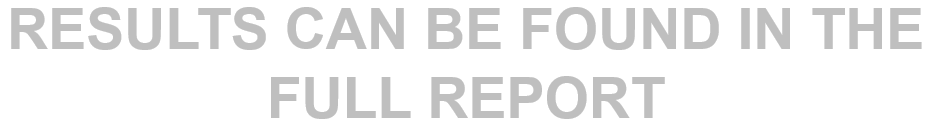 Preference: 
A-brands versus private labels
5.5
Avg. score
8.5
Avg. score
^GS stands for general satisfaction. A regression model is built to see to what extent each aspect influences general satisfaction. The higher the percentage, the more effect has the aspect on general satisfaction.
Base: N=621
*Statistically significant. If the effect is not significant, there is barely any influence on general satisfaction.
SWEDEN
Share of households that did a home improvement job
SWEDEN
EU AVERAGE
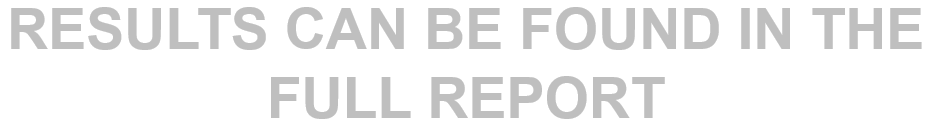 *Category “Other” includes: Furniture shop, Garden centre, Wholesaler and Other shops
Base: N=600 per quarter
SWEDEN
Lorem
Satisfaction score on various aspects of DIY stores
Attitude towards private labels
Bauhaus Byggmax ClasOhlson Hornbach
POSITIVE | NEUTRAL | NEGATIVE
IMPORTANCE
[Influence on GS^]
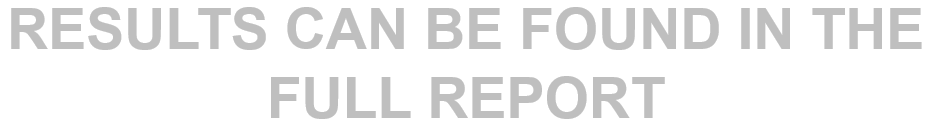 Preference: 
A-brands versus private labels
5.5
Avg. score
8.5
Avg. score
^GS stands for general satisfaction. A regression model is built to see to what extent each aspect influences general satisfaction. The higher the percentage, the more effect has the aspect on general satisfaction.
Base: N=619
*Statistically significant. If the effect is not significant, there is barely any influence on general satisfaction.
UK
Share of households that did a home improvement job
UK
EU AVERAGE
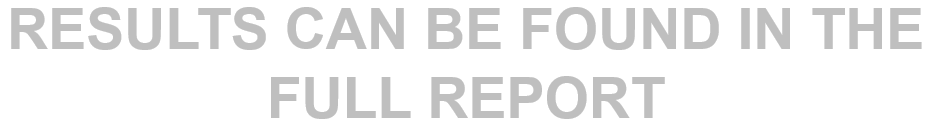 *Category “Other” includes: Furniture shop, Garden centre, Wholesaler and Other shops
Base: N=600 per quarter
UK
Lorem
Satisfaction score on various aspects of DIY stores
Attitude towards private labels
B&Q Homebase Screwfix Wickes
POSITIVE | NEUTRAL | NEGATIVE
IMPORTANCE
[Influence on GS^]
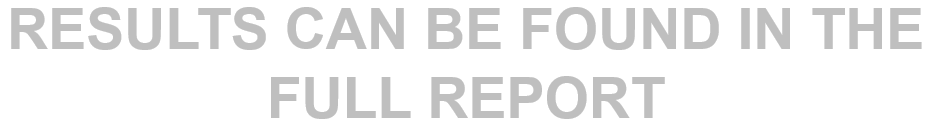 Preference: 
A-brands versus private labels
5.5
Avg. score
8.5
Avg. score
^GS stands for general satisfaction. A regression model is built to see to what extent each aspect influences general satisfaction. The higher the percentage, the more effect has the aspect on general satisfaction.
Base: N=610
*Statistically significant. If the effect is not significant, there is barely any influence on general satisfaction.
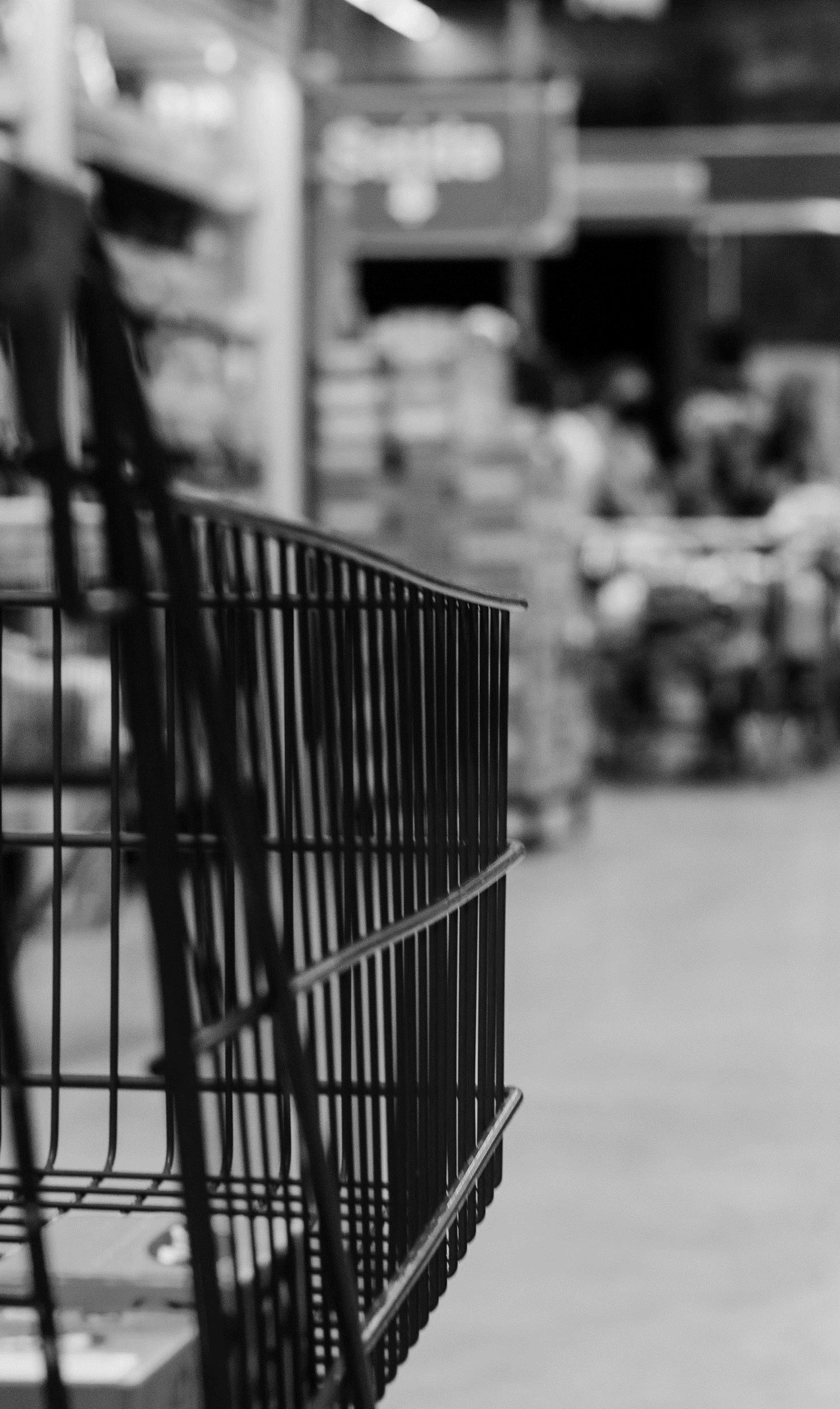 Index
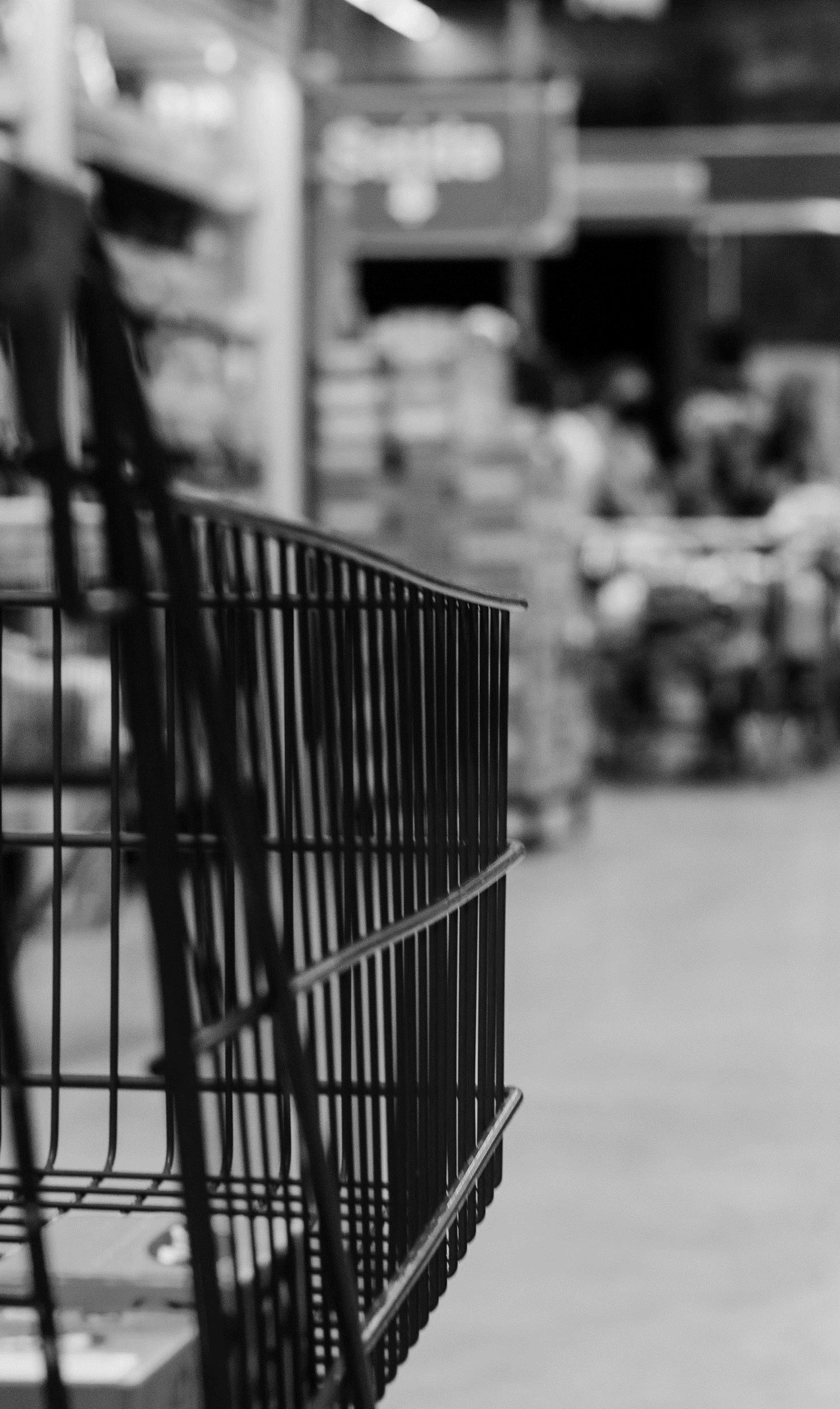 Index
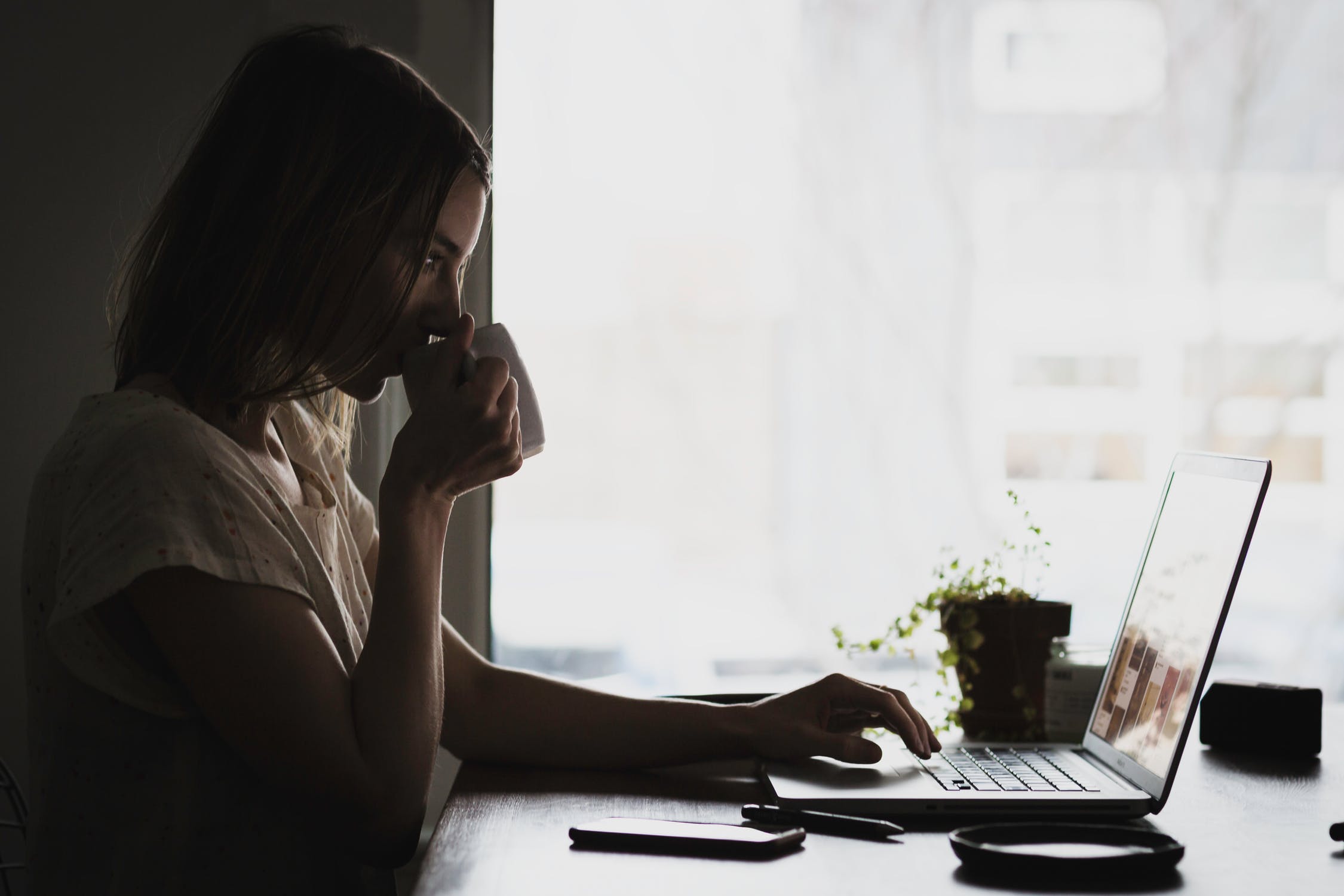 Methodology
Sample background
We use a nationally representative sample for our study. This includes all types of consumers aged 18+; Male and female, house renters and owners, consumers with & without DIY experience, those who conduct DIY jobs themselves and people that outsource it to professionals.
Male
Female
18-34
35-54
55+
Sample size
1st chapter – EU results are based on 26,400 interviews per year

2nd chapter – EU level based on approx. 6,600 interviews

3rd chapter – Incidence rate (Share of households that did a home improvement job) is based on 600 per country per quarter; Theme questions on approx. 600 interviews per country

4th chapter – sample size depends on the incidence rate of the product category (see beginning of chapter 4 – share of households conducting a job)
[GENDER]
[AGE]
Weighting factor
All European figures are weighted in order to account for the population size of the countries.
Methodology
INCLUDED CATEGORIES OF THE RESEARCH
European Home Improvement Monitor Q3 2022